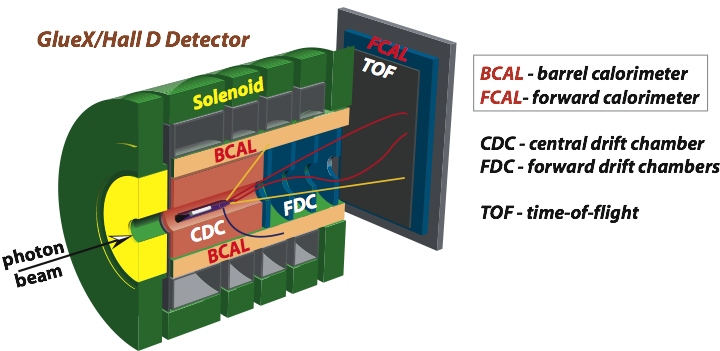 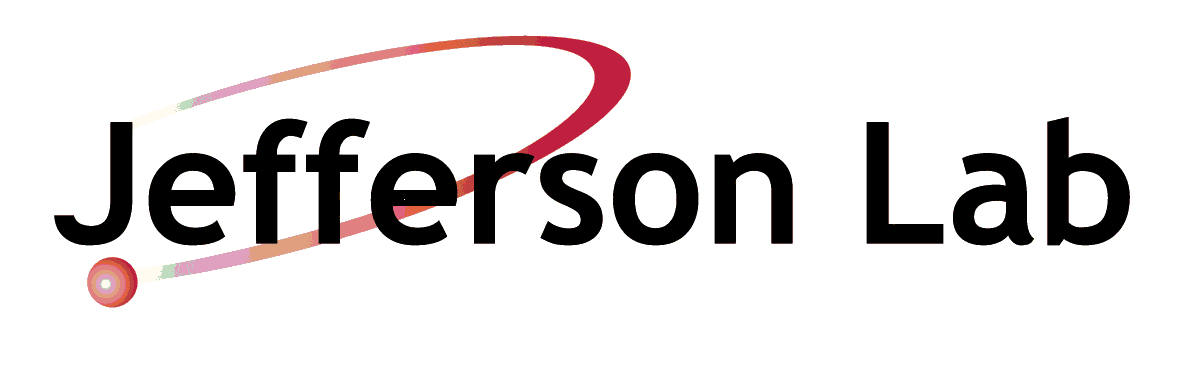 Experimental Studies of Hadrons in Nuclear
             Matter with the GlueX Detector
A. Somov  (Jefferson Lab)
The Nature of Hadron Mass and Quark-Gluon Confinement from JLab Experiments 
                              in the 12-GeV Era,  July  3 , 2018, Pohang, Korea
GlueX detector and physics program

 Proposed experiments with the GlueX detector

         - Study color transparency in photoproduction

         - Study Photoproduction of vector mesons off nuclei
The GlueX Experiment in Hall D at JLab
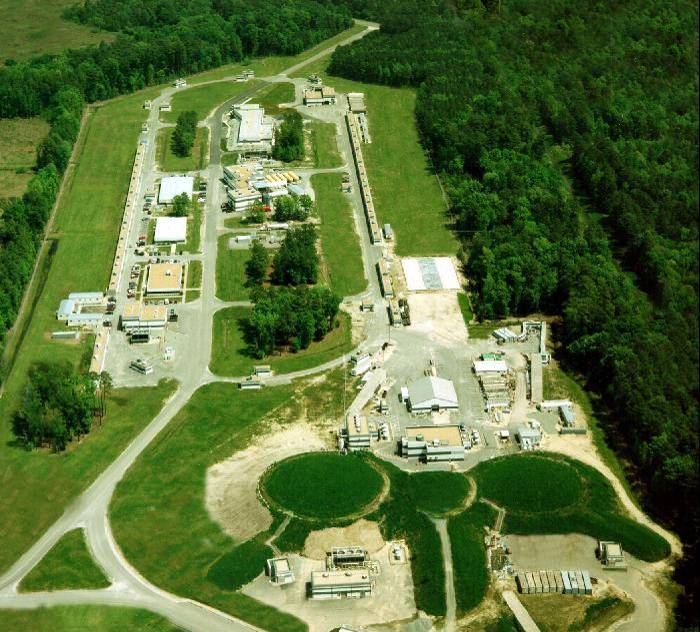 Hall D
Newly constructed experimental Hall D 
   with the GlueX detector

    - Photon beam produced by CEBAF 12 GeV 
      electrons in thin radiator via bremsstrahlung 
       process
     - Linear polarization of beam photons

 Over 125 collaborators from  more than 
  25 institutions
A
B
C
2
GlueX  Detector
• Optimized to detect multi-particle final states

• Hermetic,  large/uniform acceptance for   
  charged and neutral particles, good  energy 
  and momentum  resolution 

    Tracks:            p / p    ~ 2 – 5 %
    Photons:         E / E   =  6 % /E    1.6 %
    Acceptance:    1 <  < 120
    Target:              liquid hydrogen
new PID (k/)
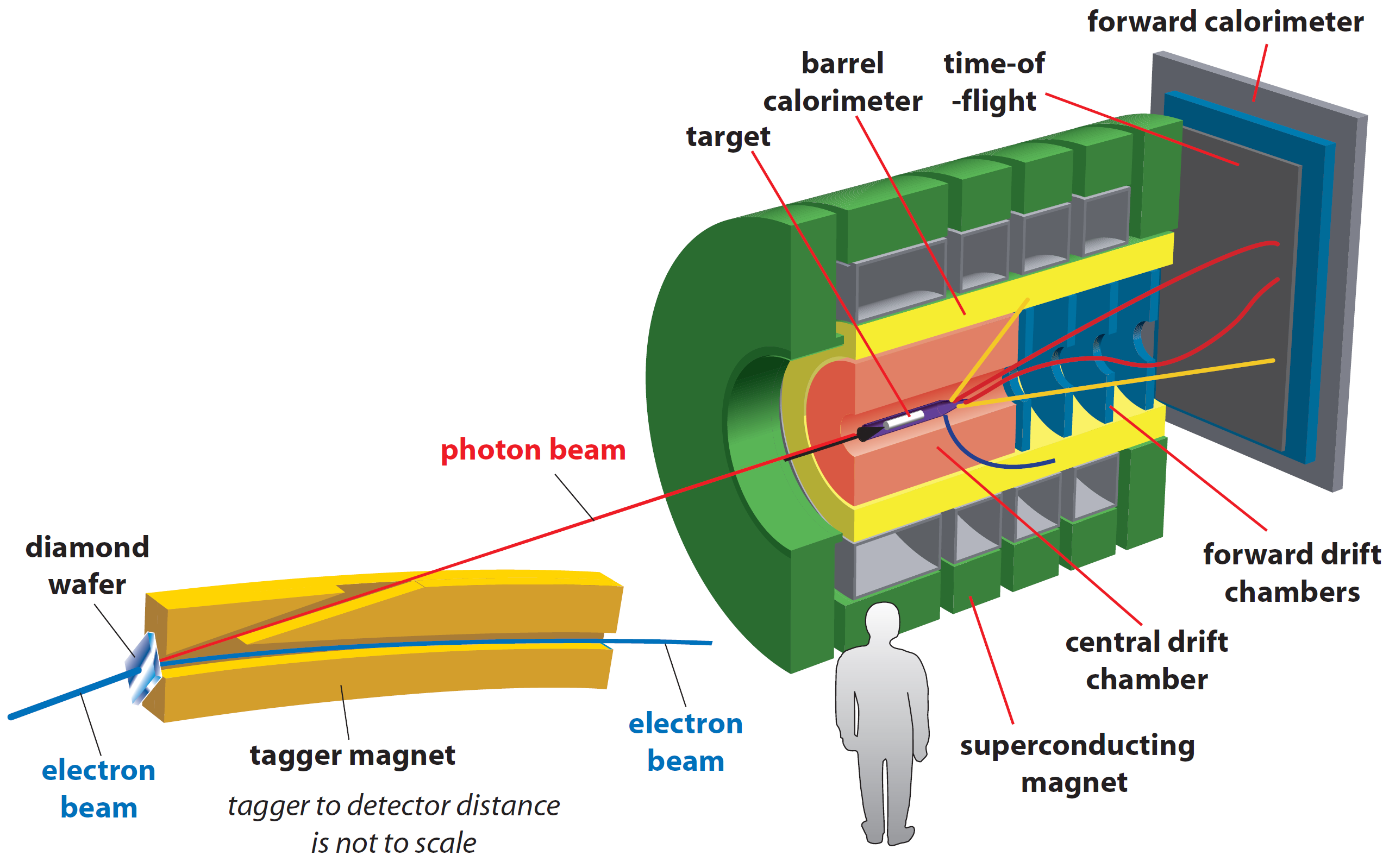 Newly proposed experiments:
    - install nuclear targets
    - no modifications to the
      existing detector
3
GlueX  Detector
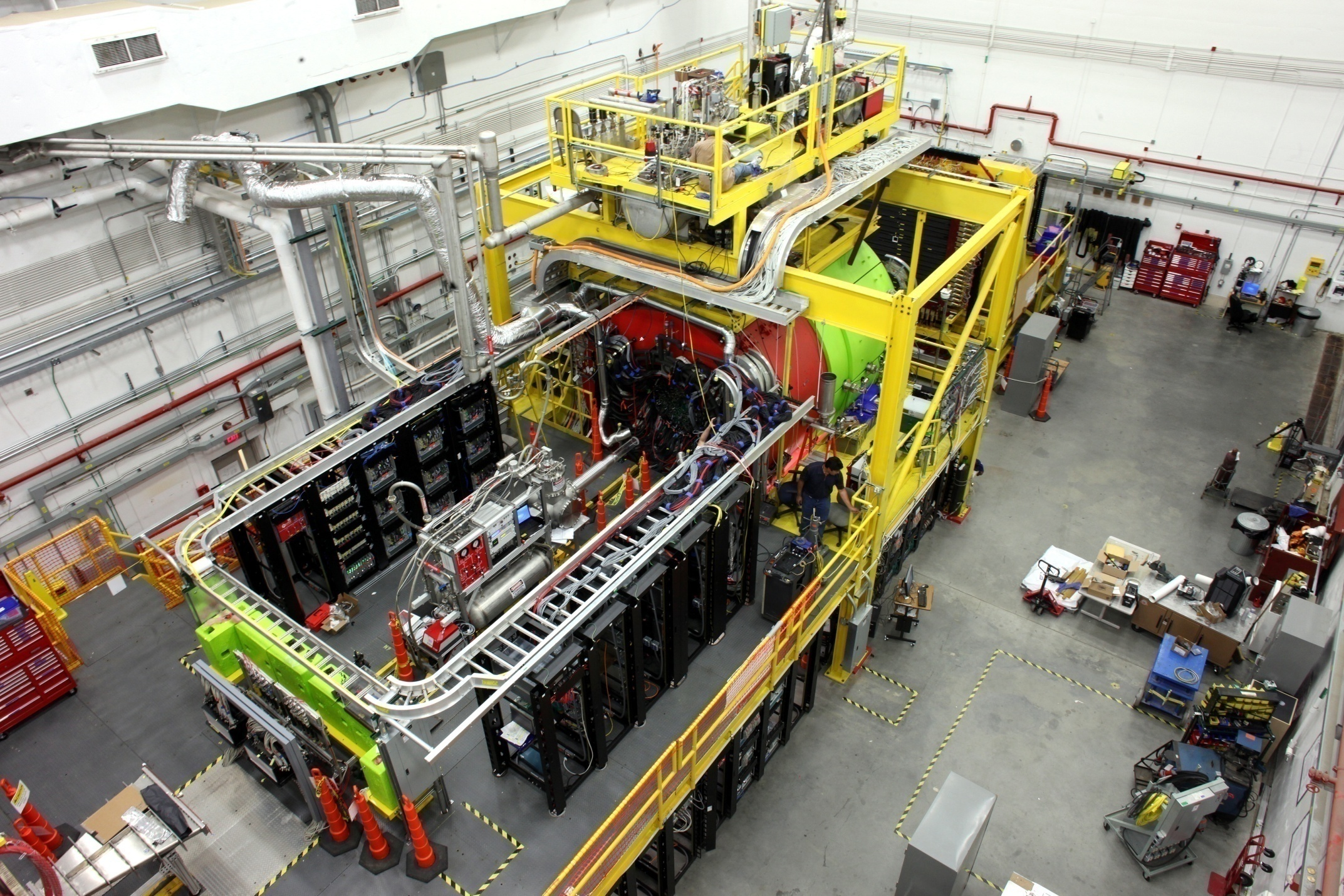 Hall D  Physics Program:  Approved Experiments
see talk by Elton Smith
Hall D  Physics Program:  New Proposals
Experiments in GlueX using nuclear targets
Working group: 

Gasparan (NCAT),  L.Gan (UNCW), S. Gevorkyan (JINR), 
 I. Larin (UMAS), O. Hen (MIT), H. Gao (Duke), M. Patsyuk (MIT), 
 D. Dutta (MSS),  L. Weinstein (ODU), E. Piasetzky (TAU), and
                             GlueX Collaboration
Color Transparency
PR12-17-007
At high transfer momenta |t| photon couples to a  qq configuration with a 
   small transverse size 

  The small-size configuration interacts less with the nuclear medium
                            (fundamental predictions of QCD)
Observables: 

             - Increase of the medium nuclear transparency T =  A / A  N
T
Color transparency
Glauber
|t|
Photoproduction of vector mesons off nuclei
7
Measurement of Color Transparency
A (e,e 0)
 + n   - + p
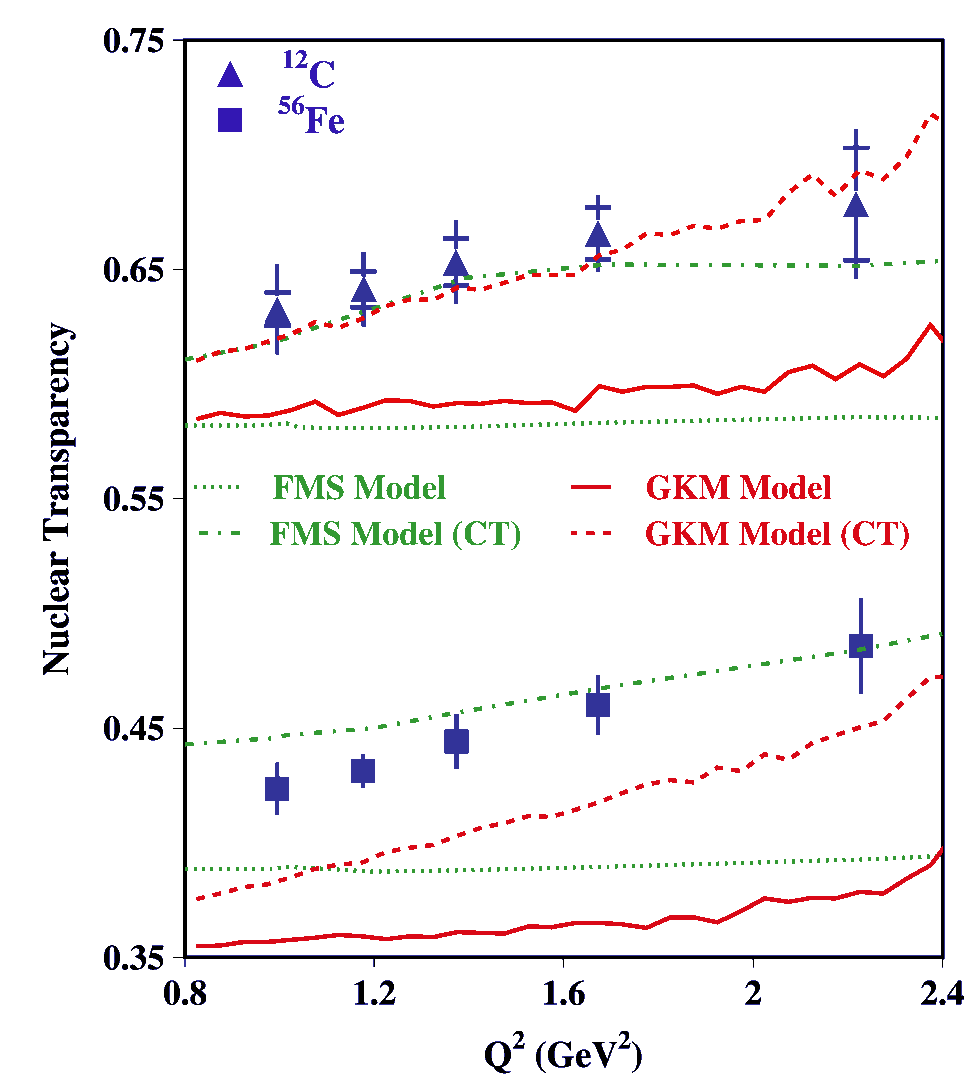 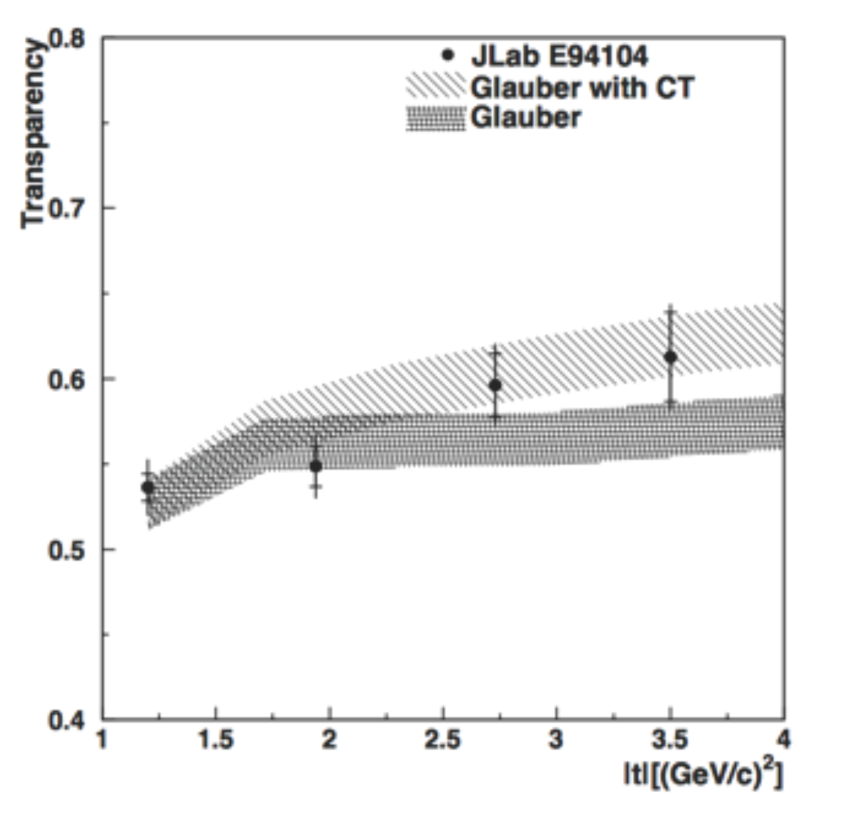 Dutta et al., PRC 68, 021001R (2012)
L. El Fassi et al., PLB 712, 326 (2012)
Photoproduction of vector mesons off nuclei
8
Proposed CT Measurements at GlueX
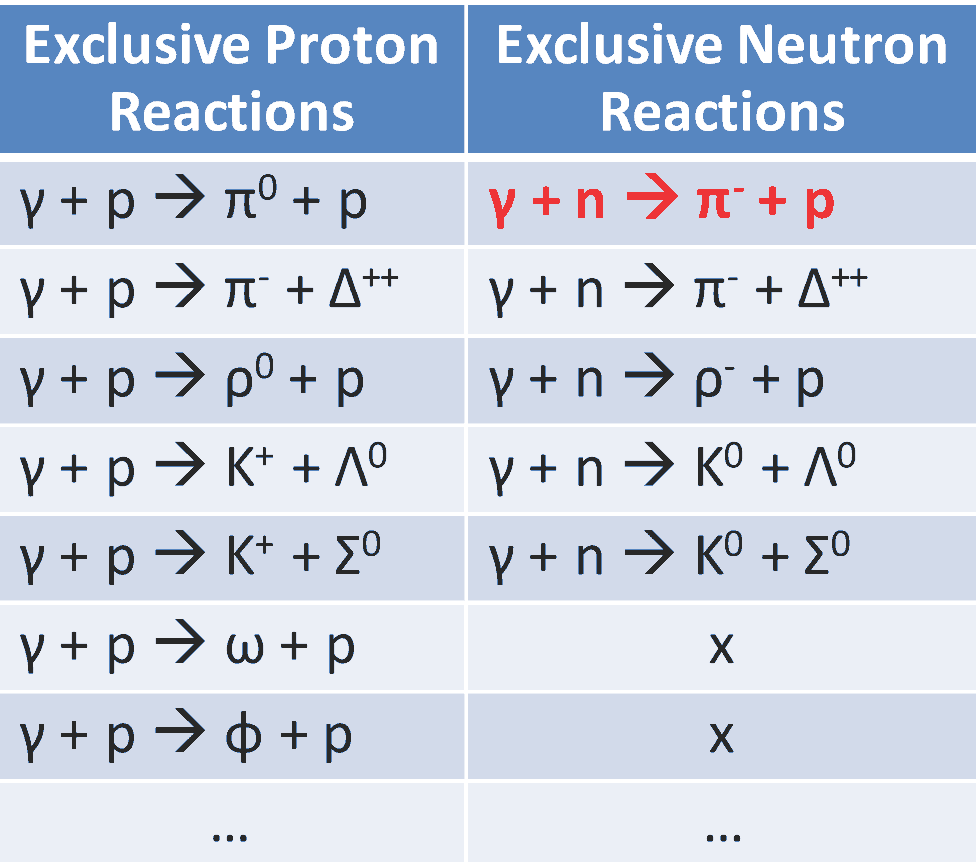 Measure nuclear transparency using  nuclear targets:
D,  4He,  12C,  40C

 Reconstruct several final states

 Large range of |t max|  
   from 3 GeV2 to about 10 GeV2

    - Previous measurement:
               |t| < 3.5 GeV2
Photoproduction of vector mesons off nuclei
9
Expected Sensitivity
 + n   - + p
Theoretical calculations for GlueX 
 by  I. Larionov and M. Strikman
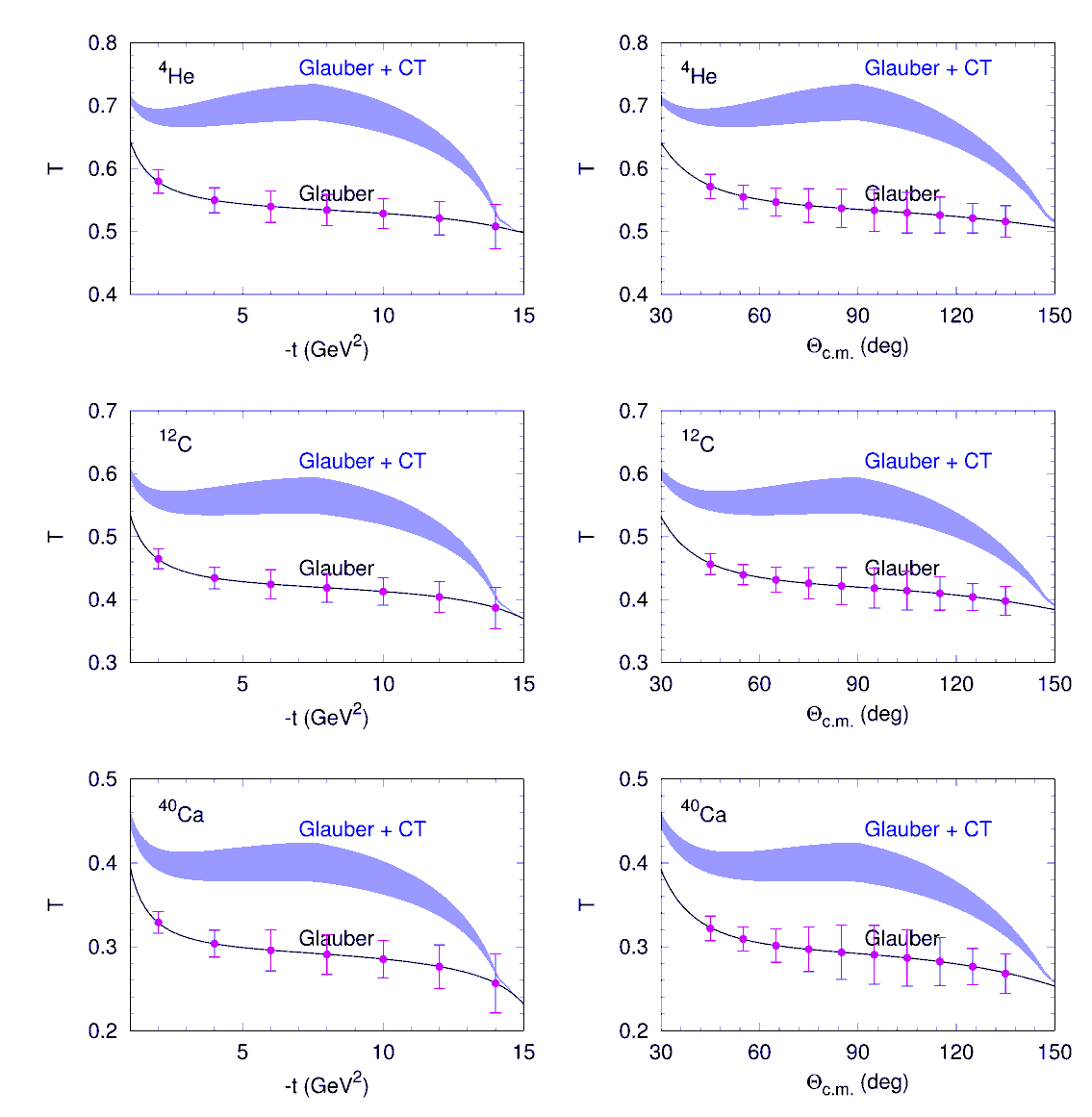 Phys.Lett. B, 760, 753 (2016)
Number of reconstructed events
Smallest yield for  + n   - + p
Photoproduction of vector mesons off nuclei
10
Impact of L,T (VN) on Color Transparency
Q2 dependence of the longitudinal-to-
 transverse cross section ratio for  mesons
CT measurements at CLAS
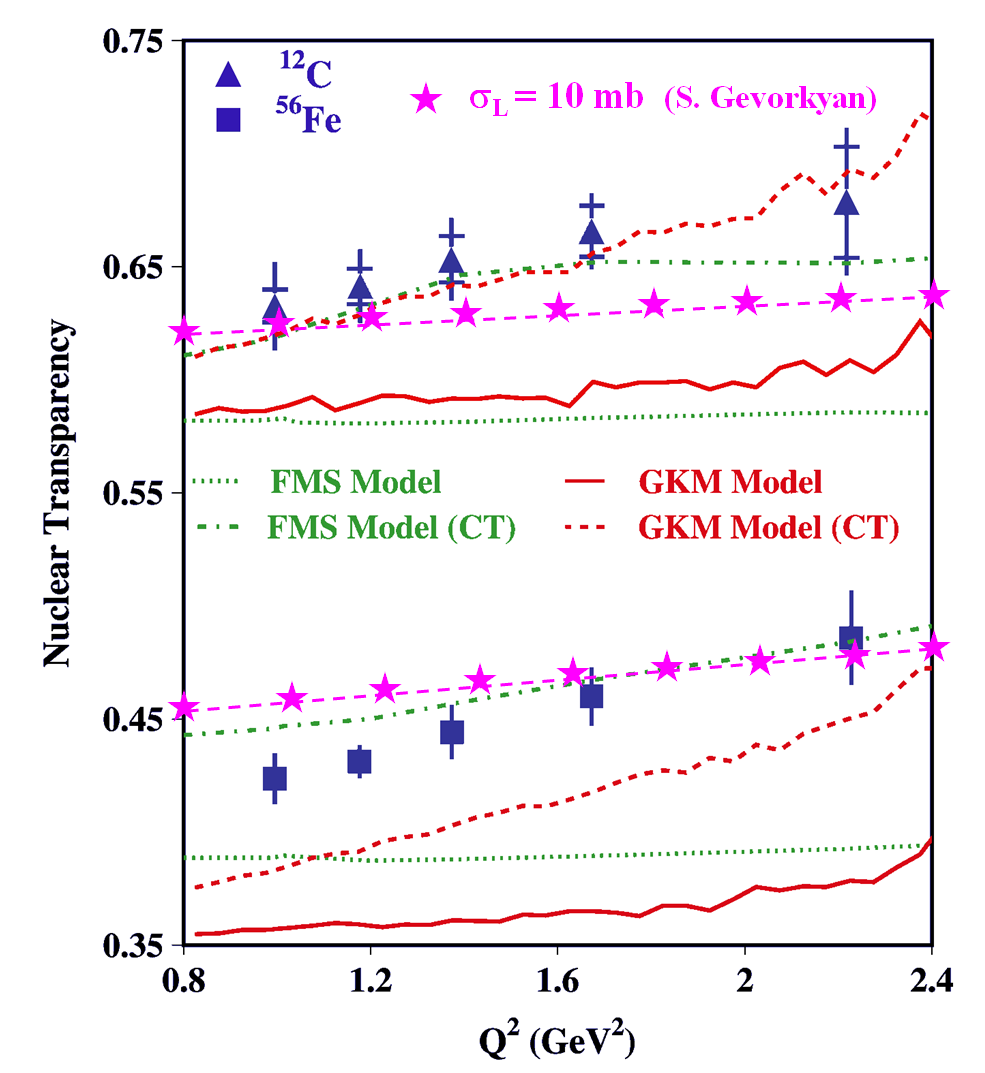 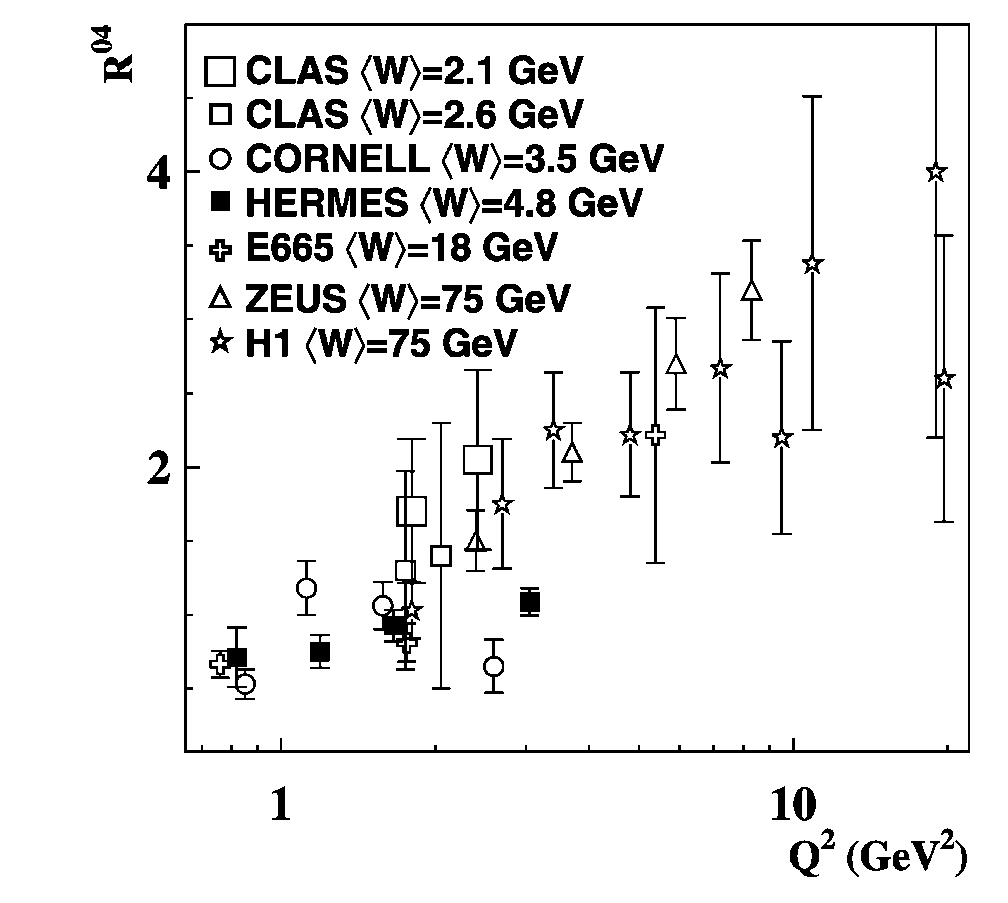 - Larger fraction of longitudinally polarized    mesons produced at  larger Q2

 Nuclear transparency depends on the polarization of the meson

             The Color Transparency effect is ‘screened ‘
if  T (VN)   >>  L (VN)
Propose to measure meson-N cross sections of longitudinally and transversely polarized mesons
11
Proposed Experiment:  Photoproduction of Vector 
                                      Mesons  on Nuclei with GlueX
Measure  photoproduction  cross sections  of vector mesons  ,  ,  and   
  on  C,  Si,  Sn and  Pb   targets  in the energy  range  of  6-9 GeV with  the 
  GlueX   detector
Extract nuclear transparency T = A  / A   N  at different energies 

  Extract spin density matrix elements 

  Extract  cross section  L ( N) with two methods

             - nuclear  transparency Aeff

             - spin density matrix element  A00
Photoproduction of vector mesons off nuclei
12
Why is it Important ?
There are experimental indications that L (VN)  < T (VN), but there 
    have been  no direct measurements of L (VN) so far.  Measurements  
    of L  are important  for the  interpretation of the  color transparency in  
    vector meson electroproduction and  comparison  between   different   
    theoretical  approaches
Disagreement between existing experimental data and  theoretical      
    predictions  for nuclear transparency
Photoproduction of vector mesons off nuclei
13
Distribution of Quarks in Vector Meson
Different distributions of quarks in the transversely and longitudinally polarized  
mesons
T
L
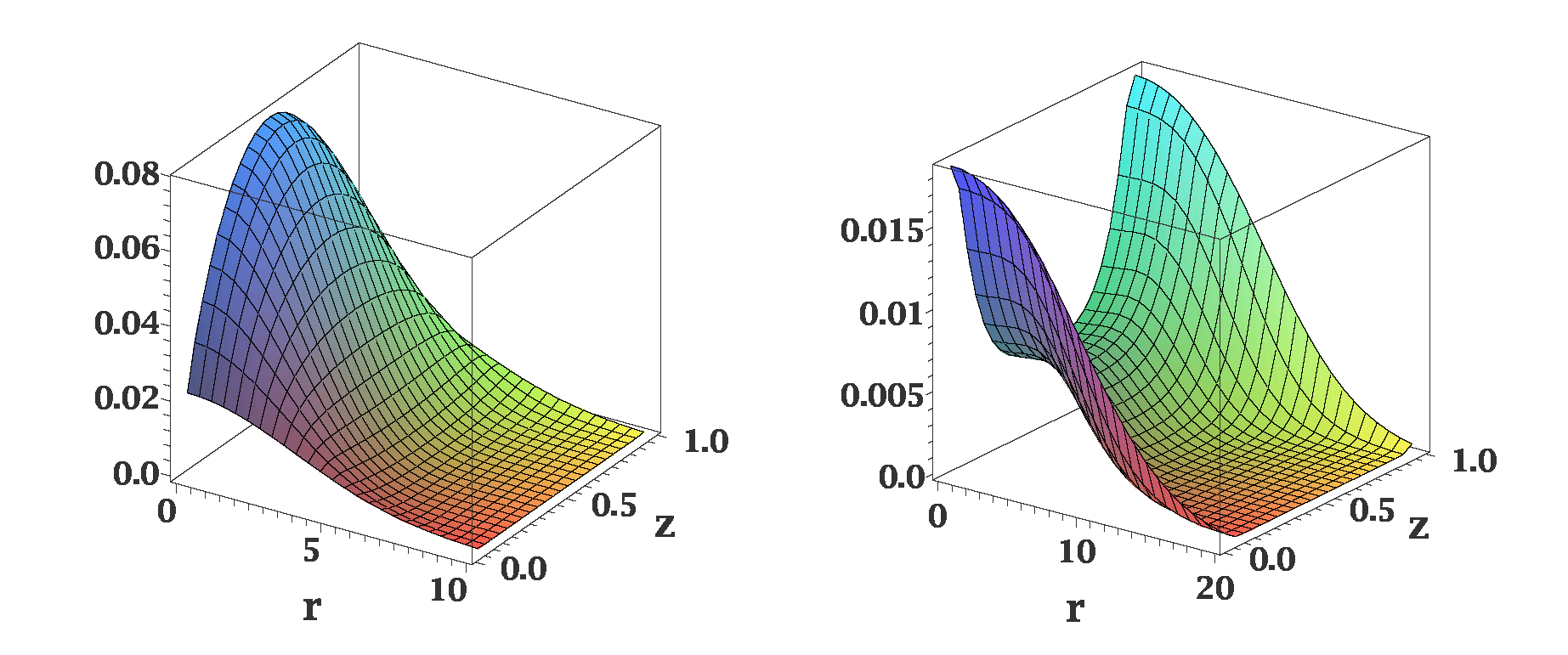 In AdS/QCD (Brodsky & G.Teramond)  
   light-cone wave functions  depend on 
   meson polarization

 Light-cone wave functions for  mesons:
          J.Forshaw and R.Sandapen 
       Phys.Rev. Lett. 109,081601,2012

 Color dipole model of strong interaction
different cross sections for interactions of transversely and longitudinally    
                                                      polarized mesons
Photoproduction of vector mesons off nuclei
14
S. Gevorkyan,  paper in 
            preparation
Recent Theoretical Calculations
L,T ( N)  cross sections predicted in a color dipole model using  different 
           parameterizations of wave functions:
Boosted Gaussian  (BG)  wave function                 
        B.Kopeliovich et al., Phys.Rev. C65, 2002
AdS / QCD holographic wave function  (FS)
           J.Forshaw and R. Sandopen, 
                Phys.Rev.Let. 109, 2012
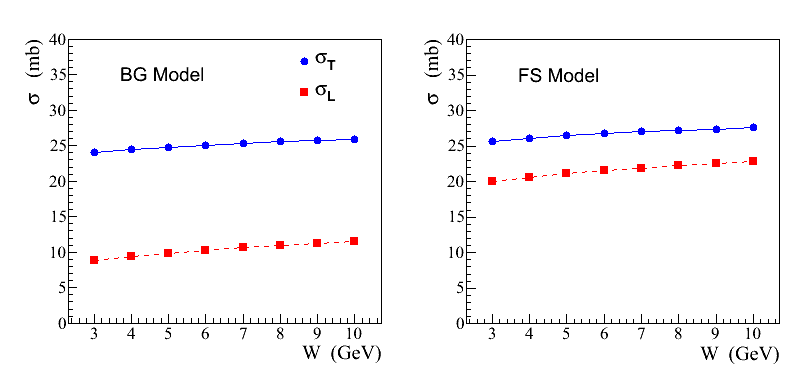 BG model
FS model
Photoproduction of vector mesons off nuclei
15
Polarization-Dependent Interactions: Experimental Observations
Hints from the electroproduction of vector mesons: 
 
                                              where
                                                                    
     mesons:       ~  0.7           Nucl. Phys. B113, 53  (1976)
     mesons:    2  ~ 0.33             Phys. Rev. Let. 39, 516 (1977)
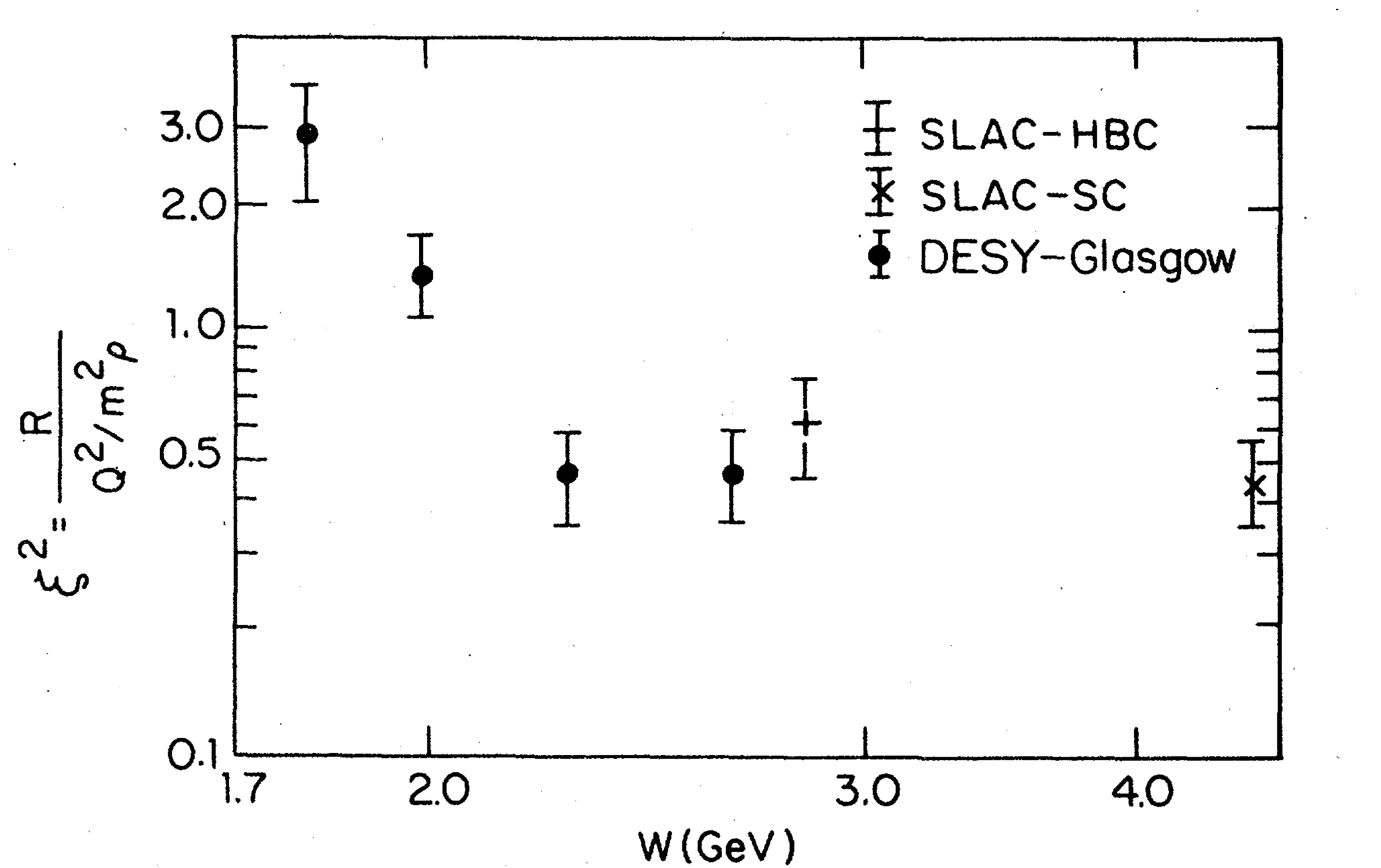 Similar observations of the polarization-dependent  
       interactions of deuterons with Carbon targer
     - measured in Dubna  and Juelich
Phys. Part. Nucl. Lett. 7, 27, 2010                                                                                     Phys. Rev. Lett. 104, 2010
Measurements in the charge exchange process at Argonne: 
                    + + Ne   + Ne
Nucl. Phys. B67, 333 (1973)
Propose to measure L (VN)  using  photoproduction on nuclei
Photoproduction of vector mesons off nuclei
16
Photoproduction of  Mesons
In the coherent   + A   + A production at JLab energies the essential 
  contribution of pion exchange cancels out. From the absorption of ’s one 
  can extract T ( N)

                 - it has been measured by several experiments (T  ~ 26 mb)
In the incoherent process  + A   + A the cross section is given by
- N (0, L)  and N (E, T) are absorptions of the longitudinally and transversely 
  polarized mesons predicted by theoretical models

- 00  is the spin density matrix element measured in  p   p reaction
Why  measons ? 

    - Some fraction of  mesons is longitudinally polarized at GlueX energies, 
                                  00 measured  by SLAC  is 0.2  0.07
Photoproduction of vector mesons off nuclei
17
How to Extract L (N)  ?
L (N) can be extracted from the measurements of:

                  Method 1:    Nuclear transparency  ( Aeff ) 
 
                  Method 2:    Spin density matrix element  (A00 )
Method 1
Calculations by S. Gevorkyan for GlueX  Phys. Rev. C 93, 015203 (2016)
Predictions for Aeff
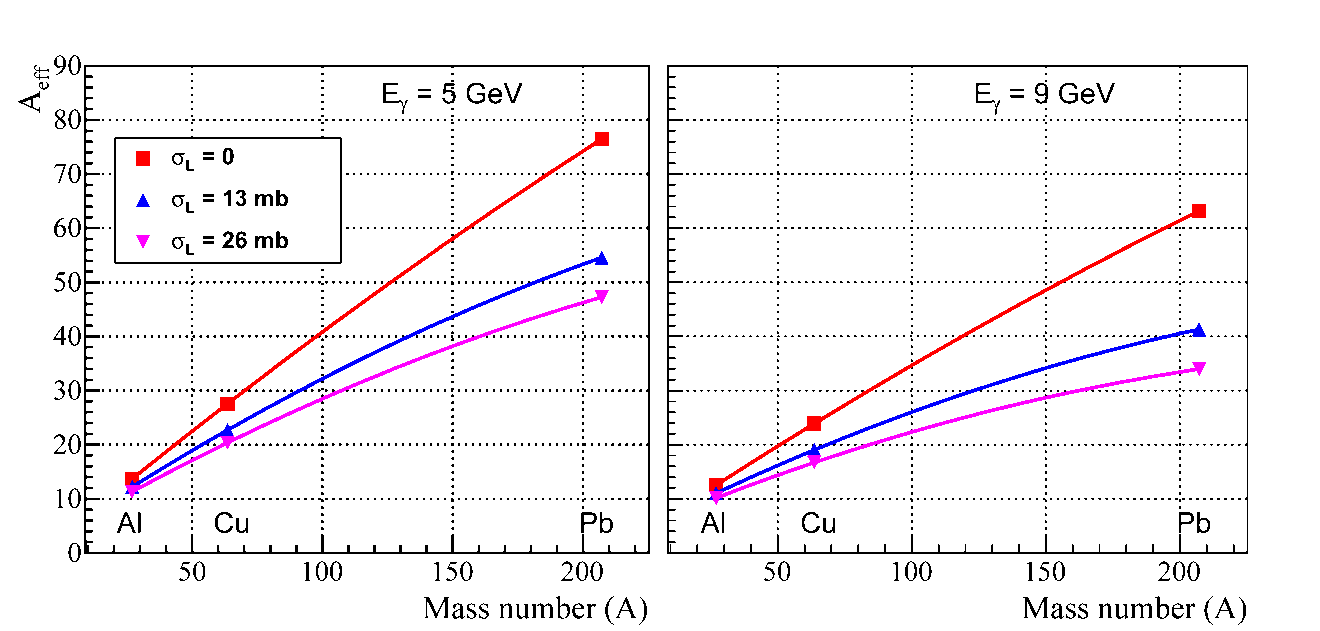 Measure Aeff for each target
Aeff   depends on L   (see plot)
N (0, L)  and N (E, T) are 
 predicted by theoretical models. 

N (E, T)  will be independently 
measured for  mesons
Aeff will be normalized to Carbon data:  some systematic uncertainties will cancel out 
                                                                              (N, Br,  some reconstruction efficiencies, )
18
How to Extract L (N)  ?
Method 2
Measure A00  for each target from the 
   fit to  the  decay angular distribution 

  A00 depends on L  

        - extract L
00 is measured in the 
     p   p reaction
Predictions for A00  Phys. Rev. C 93, 015203 (2016)
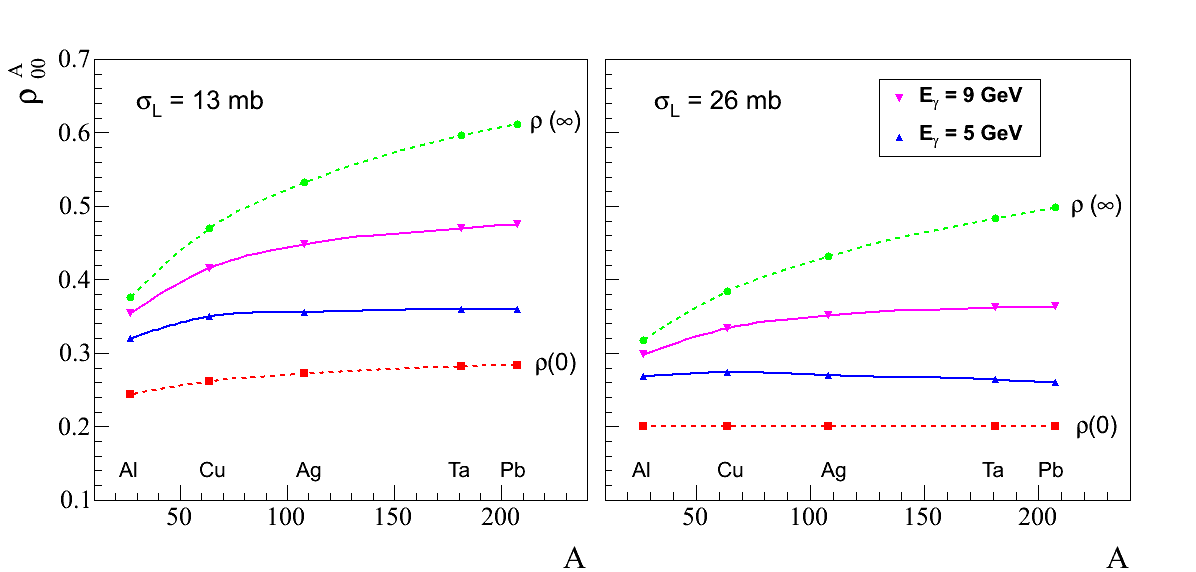 A-dependence of the spin 
density matrix elements A00
19
Energy Dependence of Nuclear Transparency
Energy dependence of the nuclear transparency due to the interference of amplitudes 
  in the production  of mesons on nuclei
   - dependence of the incoherent cross section on energy  via the 
                                       coherence length 
 Predicted for both electroproduction and photoproduction
Measured in the electroptoduction
not observed in  photoproduction
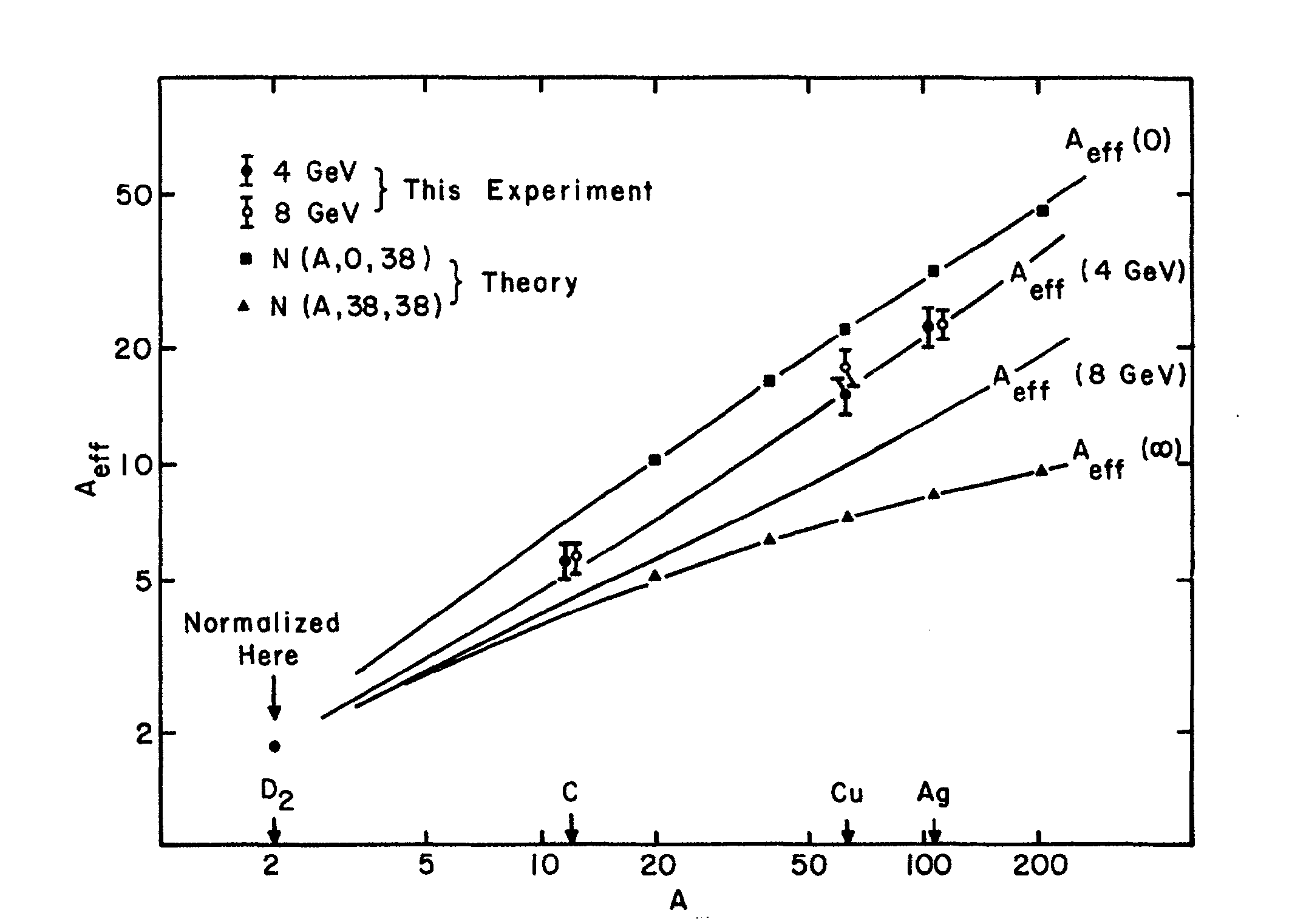 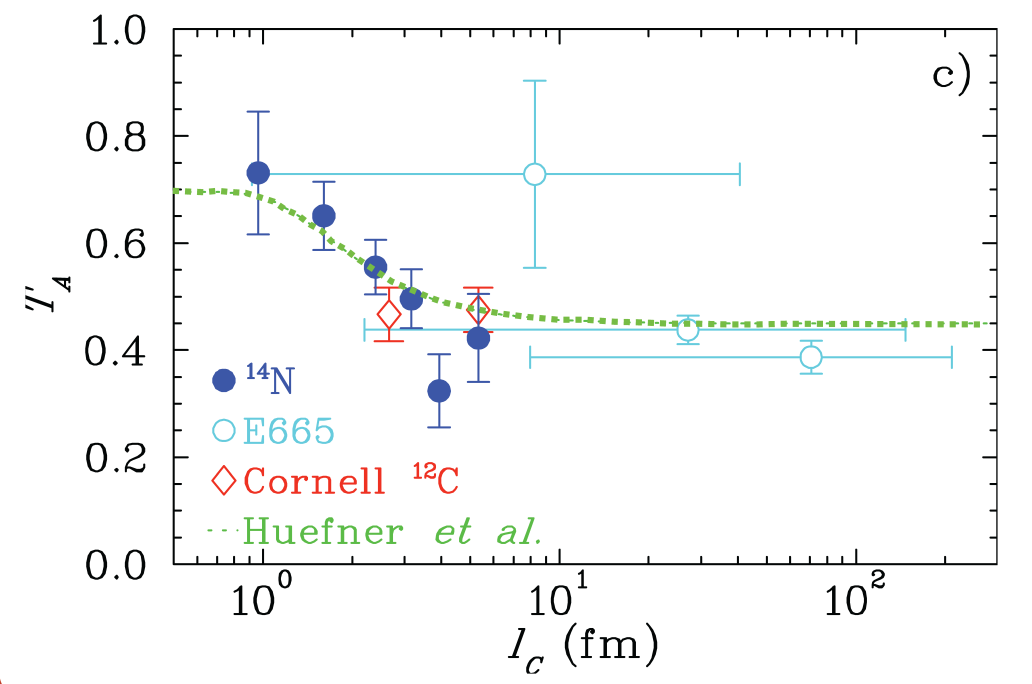 TA = Aeff / A
Aeff
G. McClellan, et al. Phys. Rev. Let.  23, 10, 1969
Photoproduction of vector mesons off nuclei
20
Energy Dependence Predicted for GlueX
Predicted energy dependence of the nuclear transparency for  mesons
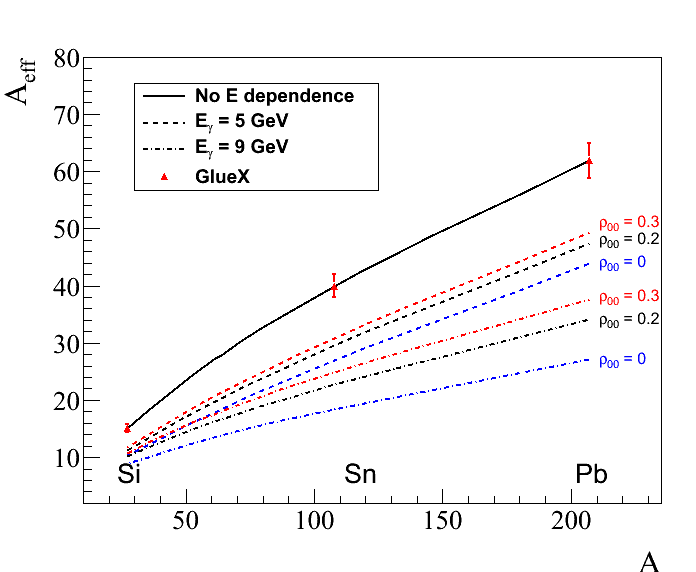 similar dependence for 
      -mesons  ( 00 = 0 )
5 GeV
9 GeV
Photoproduction of vector mesons off nuclei
21
Reconstruction of Vector Mesons and Yield
Expected number of  reconstructed , , and   mesons
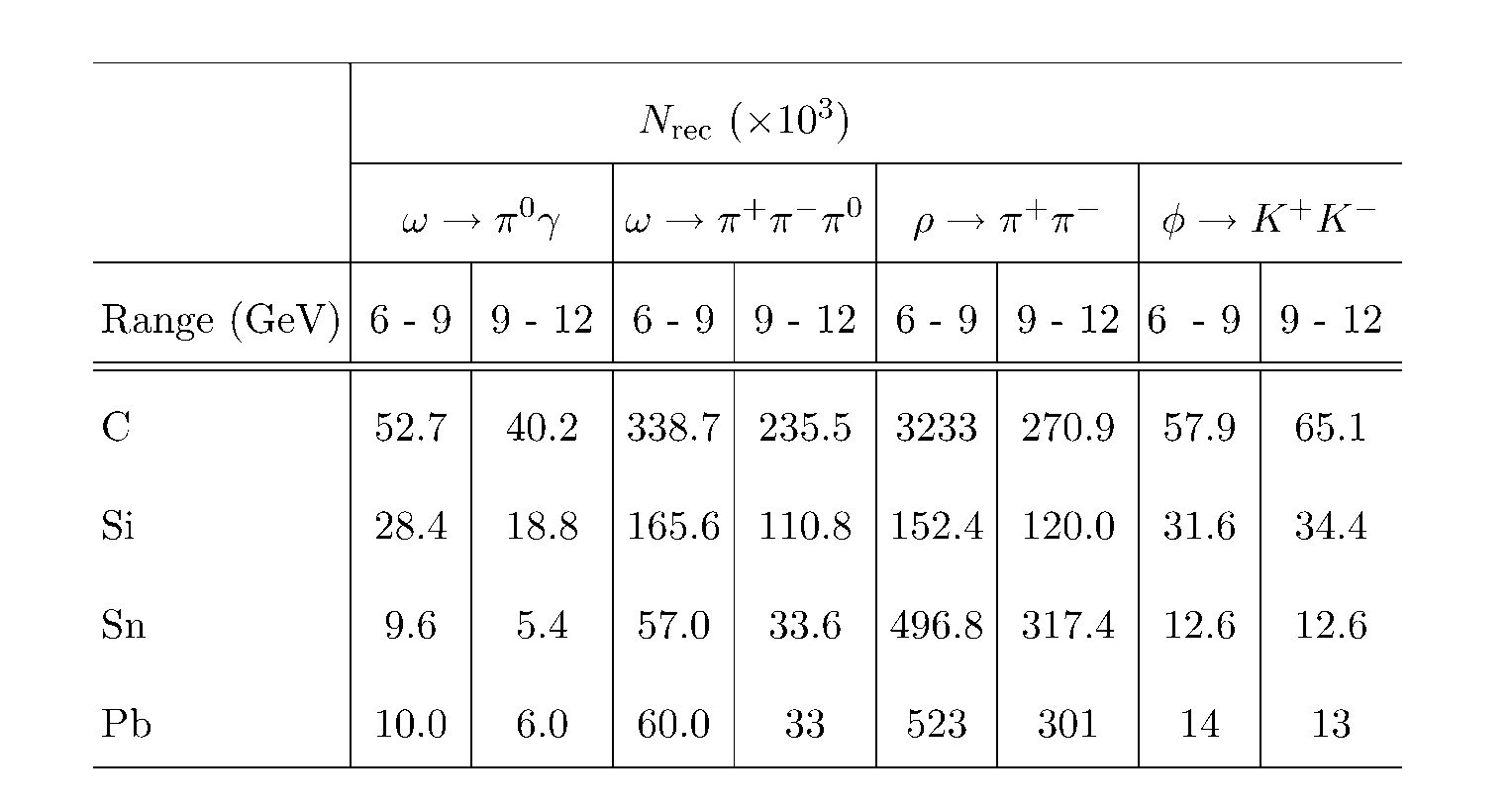 22
Projected Errors: Aeff and A00
Projected errors on measurements of Aeff and  A00 for   0  decays
                             (input values:  T = 26 mb,  00 = 0.2)
Aeff
A00
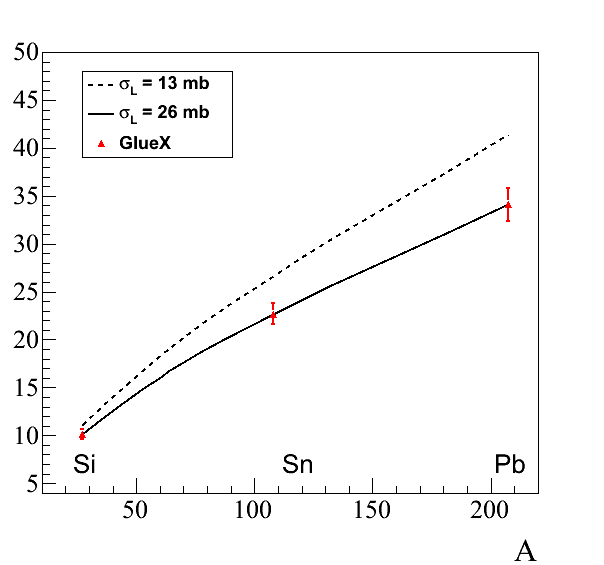 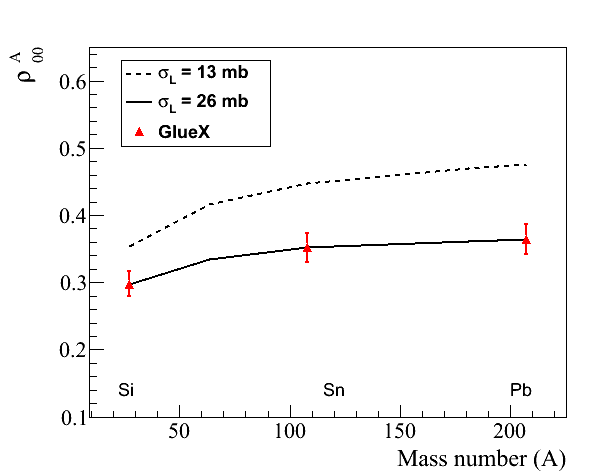 9 GeV
9 GeV
Photoproduction of vector mesons off nuclei
23
Projected Errors on L (N)
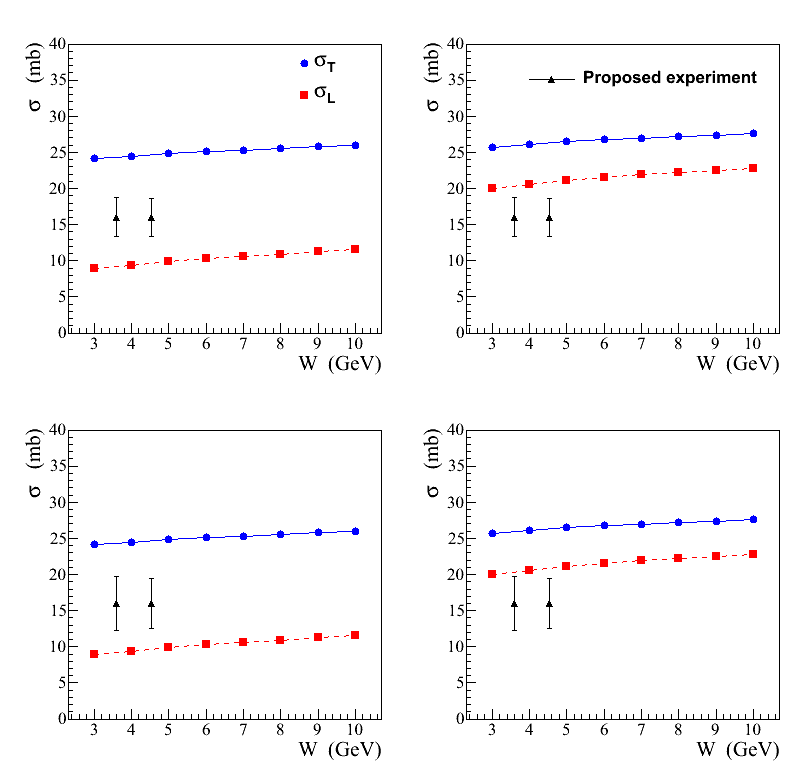 00 = 0.2
Combined measurements 
using    0  and 
   +  0  decays
00 = 0.14
Photoproduction of vector mesons off nuclei
24
Summary
We propose to use the GlueX detector to study photoproduction of light mesons 
    on nuclear targets: C, Si, Sn, and Pb in the large beam energy range between 
    6 GeV and 12 GeV. The primary goal  is:

       Measure nuclear transparency and the SDME for omega mesons in incoherent 
       photoproduction and extract the total cross section of the longitudinally 
       polarized  mesons with nucleon. Measurements are important in interpreting
       color transparency effects.

       Measure nuclear transparency of light mesons such as , , . Study the 
       dependency of the nuclear transparency on the beam energy, predicted by 
       theoretical models.

       Data sample acquired on nuclear target will allow to study other physics topics, 
       like production of mesons at larger t, etc. 
 
  The expected length of the experiment is 28 days of taking data. The detector
      will be operated at small luminosity. No modifications of the GlueX detector
      is required
Photoproduction of vector mesons off nuclei
25
Backup Slides
Photoproduction of vector mesons off nuclei
26
Errors on Measurements of A00 and  Extraction of L (N)
Obtain  A00 from the fit to the decay angular distribution  in the helicity frame



  Statistical  errors :          (A00 )    =   0.011     (6 – 9 GeV)
      (from the fit)                                 =   0.014     (9 -12 GeV)
 + - 0    ( 6 – 9 GeV )
Signal + BG, realistic acceptance 
              (input 00  = 0.2 )
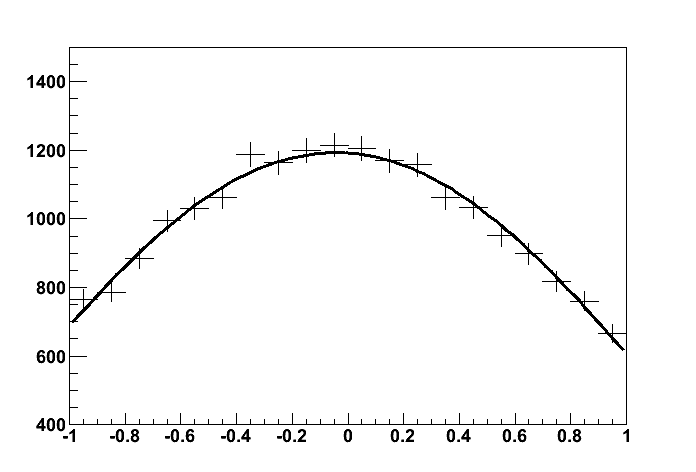 systematic uncertainties on A00
L is computed according to the  predicted   
                dependence of A00 on L
cos 
L (26 mb)   1.4 (stat) 2.1 (syst)  mb
6 – 9 GeV
L (26 mb)   1.6 (stat) 2.3 (syst)  mb
9 – 12 GeV
Photoproduction of vector mesons off nuclei
27
Errors on Measurements of Aeff and  Extraction of L (N)
Systematic uncertainties dominate    

        - smallest data sample of   0 reconstructed decays (16 K per target)
        - conservatively assume that S/B = 1
        - measure the ratio of cross section A / N some uncertainties related to   
           reconstruction efficiencies will be canceled out
systematic uncertainties on Aeff
Statistical errors on Aeff      

     (Aeff) / Aeff      =  1.4 %   (6 – 9 GeV)
                              =  1.8 %   (9 -12 GeV)
L is computed according to the 
    predicted  dependence of Aeff on L
Measued by
     SLAC
28
Reconstruction Efficiencies and Yields
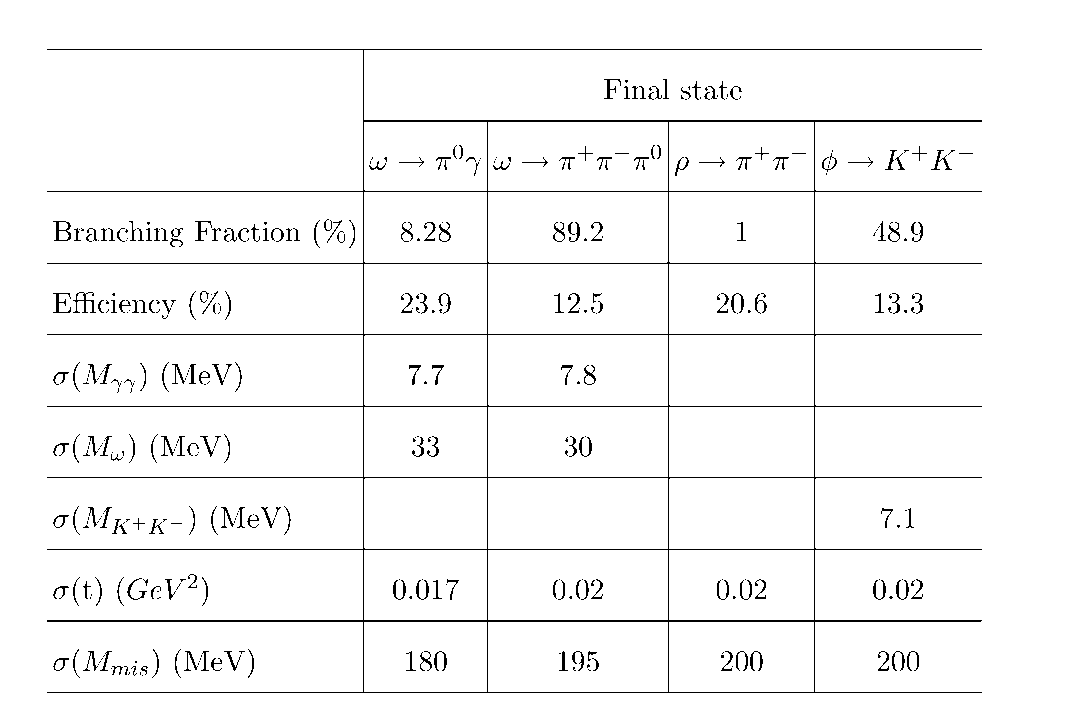 Reconstruction properties of
         , , and  mesons
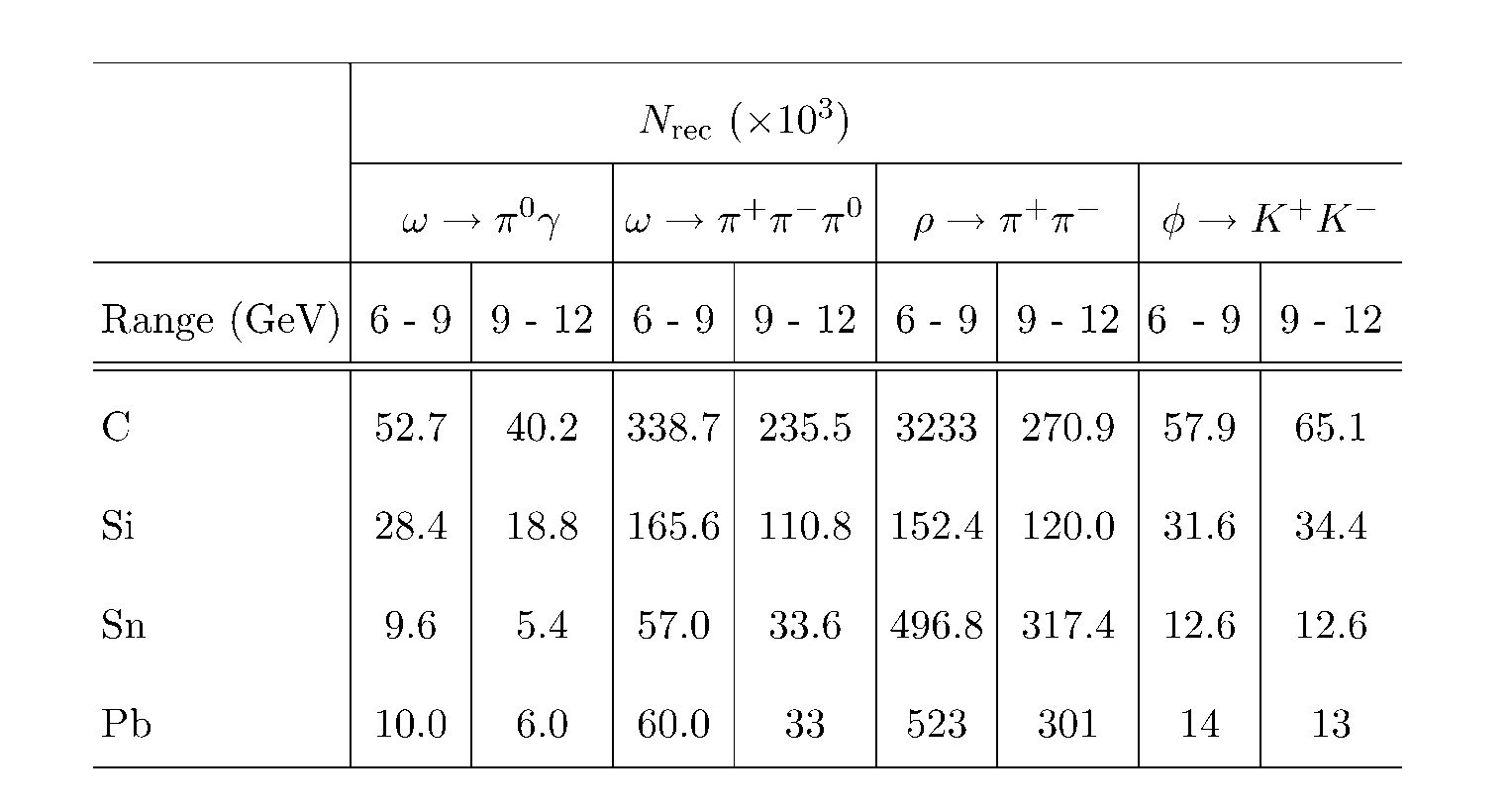 Expected number of 
reconstructed , , and  
            mesons
29
Monte Carlo Simulation
We studied reconstruction capabilities  for  , , and  mesons  using  detailed  GlueX 
   detector simulation 

  Signal events were generated by Pythia (with the Fermi motion  taken into  account)  in  
   the energy range between 6 GeV – 12 GeV
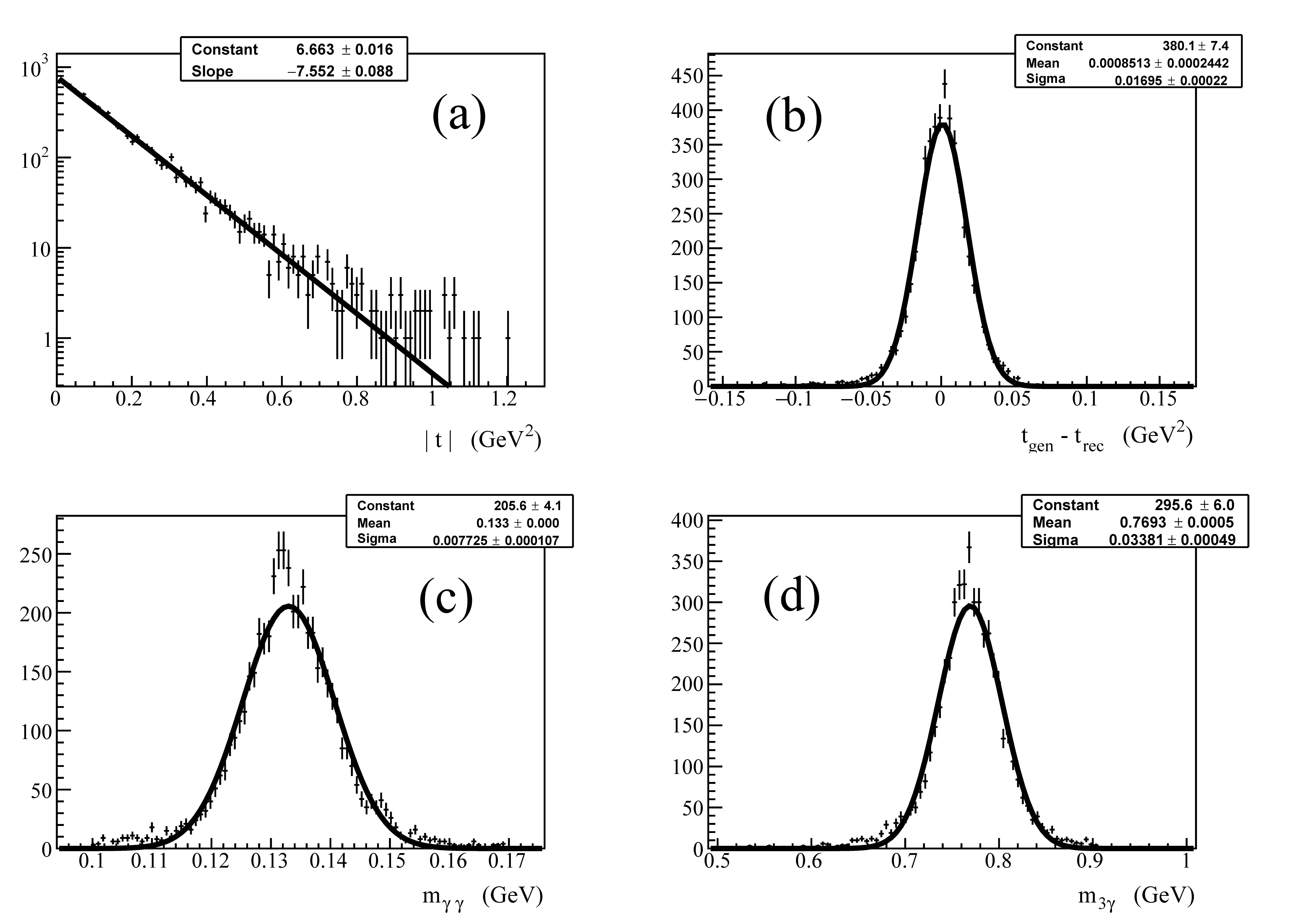   0 
 t  = 0.017
Momentum transfer t
  invariant mas
3 invariant mas
 (m)  -  7.7  MeV
 (m)  -  33  MeV
 (Mmis)  ~  190 MeV
30
Monte Carlo Simulation
Angular acceptance for   0  decays
                    (helicity frame)
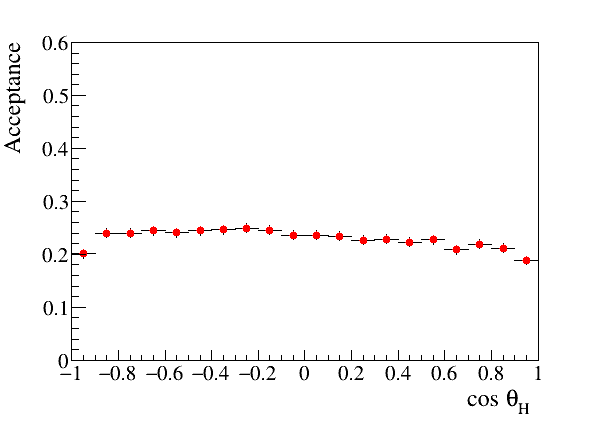 Uniform angular acceptance
     - important for polarization 
       measurements
Reconstruction of    + and   K+ K
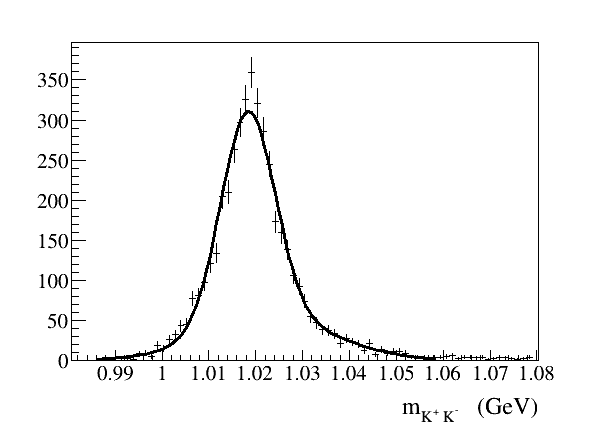 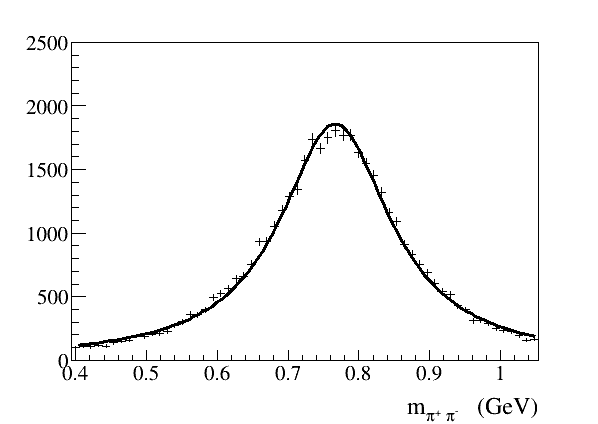  (m)  -  7  MeV
 (t)  ~  0.02 GeV2
 (Mmis) ~ 200 MeV
31
Beam Time Request
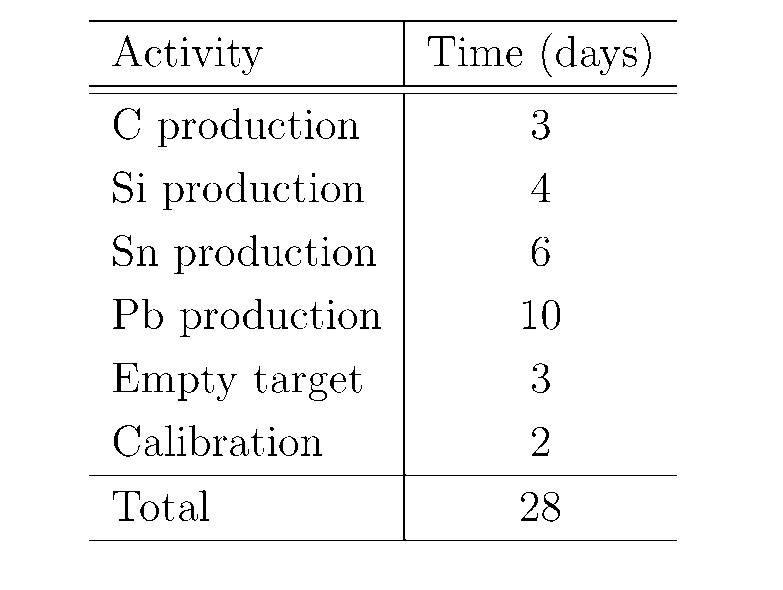 Propose to take data for 28 days
               (one run)

 No modifications of the GlueX 
   detector except for the target 
   installation
Compatibility with the PR12-17-007 Experiment  (CT and SRC)
PR12-17-007:      large lumi,       small energy range,      light targets (40Ca the heaviest)
 
This proposal:     smaller lumi,   large energy range,      16 days on heavy targets (Sn, Pb)
                                                                                                  we can use 40Ca instead of Si
( accidental hits in tagger )
Take data at high and low lumi sequentially for C and Ca targets:
       - minimize overhead for target installation and calibration runs
       - simplify offline detector calibration and data analyses
Both experiments will benifit from additional data sets  acquired on light heavy targets
32
Beamline Conditions
Study meson production on the large energy range E > 6 GeV
 
  Use amorphous radiator (incoherent bremsstrahlung)

  Decrease the flux of uncollimated photons by a factor of 12 compared with 
  
    the GlueX flux at high lumi 

     - rate of accidental hits in the tagging detectors is about 20 %
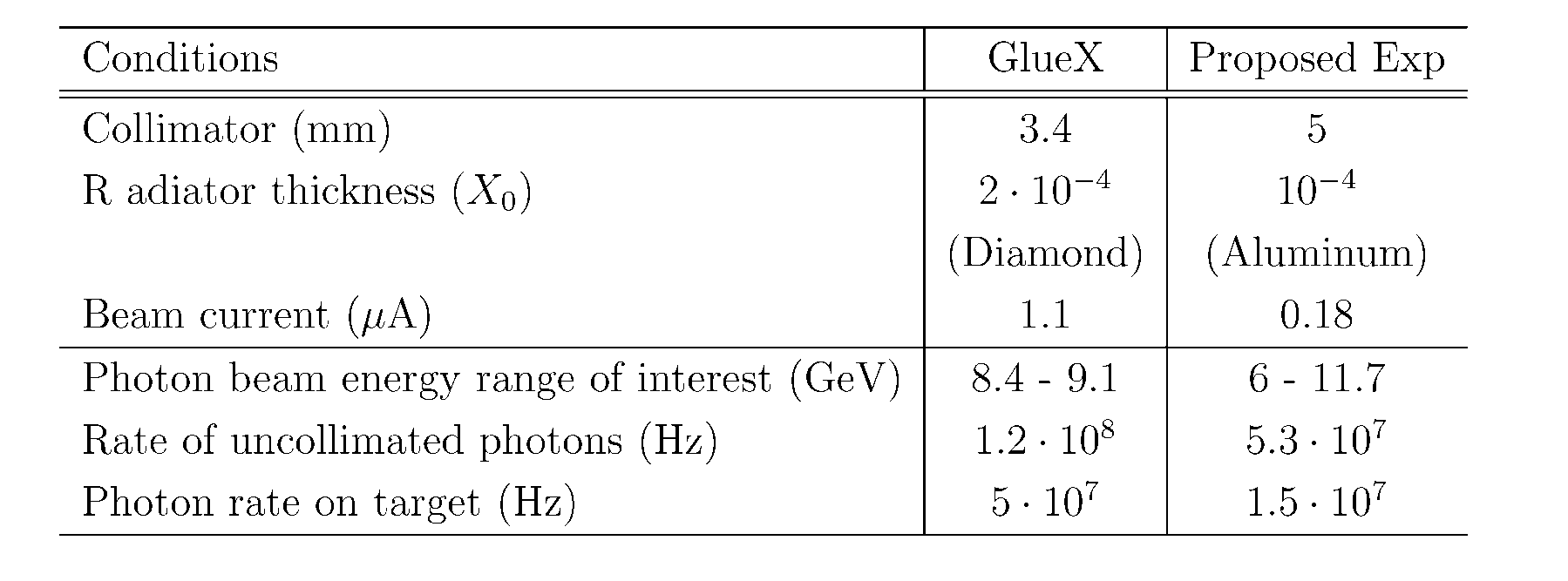 Photoproduction of vector mesons off nuclei
33
Nuclear Targets
Use four nuclear targets:  C, SI, Sn, Pb  with the thickness of 7 % R.L.
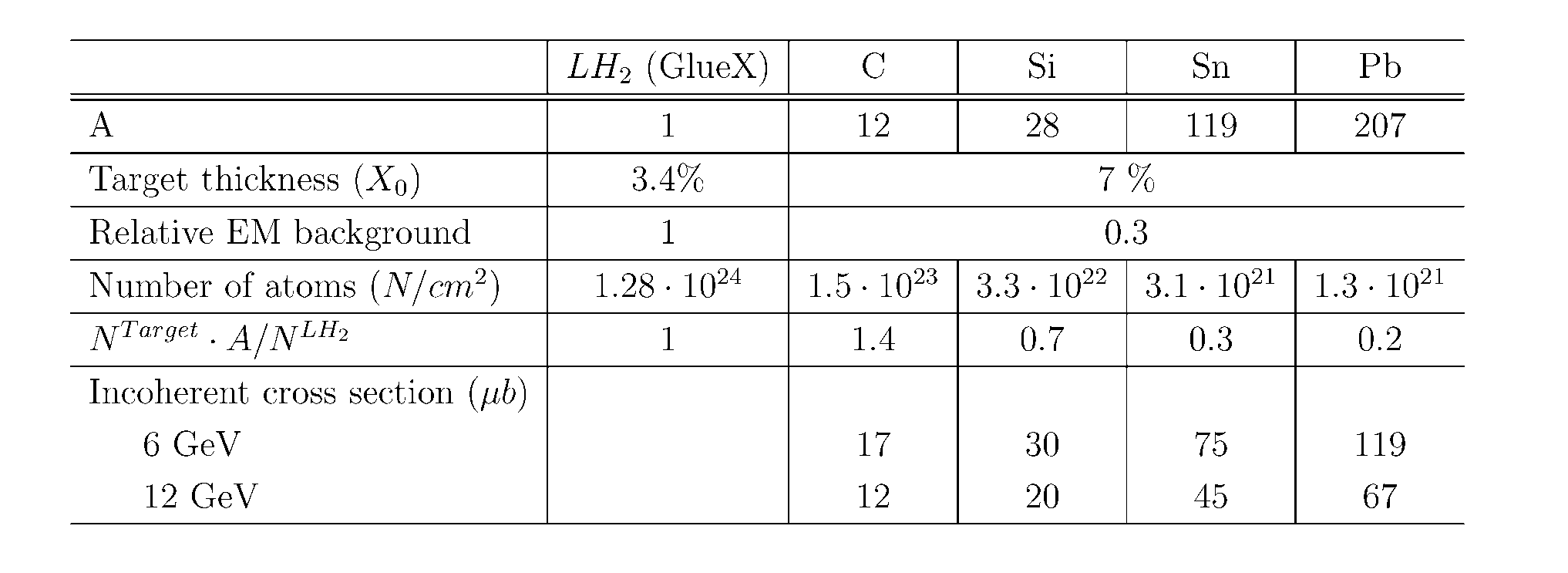 - small electromagnetic background compared with GlueX

   - neutron background will not exceed the GlueX level
                              (JLAB-TN-11-005, 2011)
Photoproduction of vector mesons off nuclei
34
S/B   Estimates
Estimate background using photoproduction on target walls 
                   and air  ( runs with empty target )
Production vertex for   + 0
Vacuum cell and window:
    75 , 100 m Kapton

Cold H2 gas: 
     = 1.8 10-3 g /cm3

Air: 
     = 1.2  10-3 g /cm3
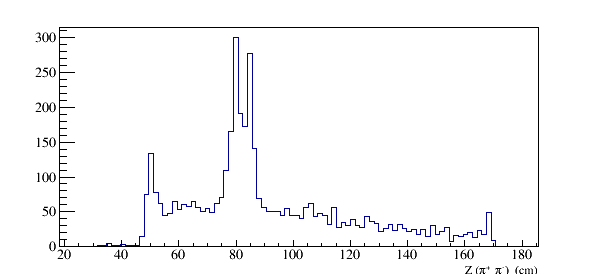 Vacuum window
Target cell walls
Air
Cold H2 gas
Z   (+ )    (cm)
Kapton
Kapton
Air
Photoproduction of vector mesons off nuclei
35
Runs with Empty Target
 (p, A)   p 
 (p, A)    (X)
(require to reconstruct only )
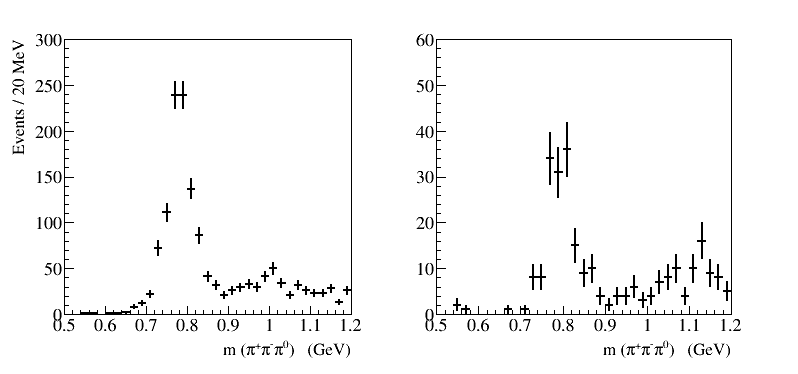   +  0
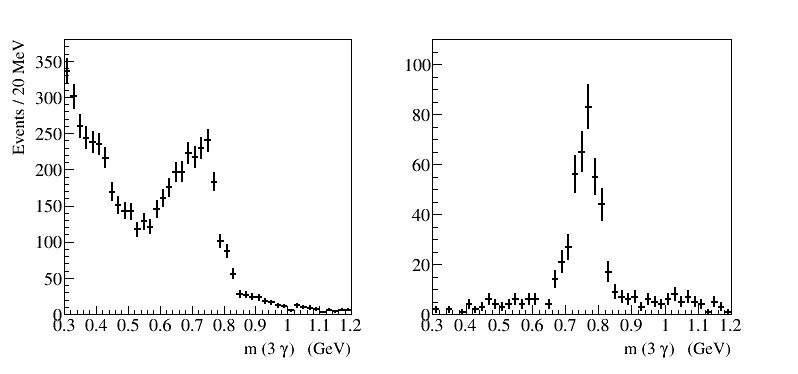   0 
Z vertex is unknown
(no shift for real target)
Relatively small BG for both
           decay channels
36
Projected  errors on L (N)
L will be extracted  for  mesons using two measurements:   Aeff  and  A00
  Expected errors on L for 0 decays obtained from measurements on a Pb target:
( Input values of  00  =  0.14 )
 ( L )    =    5.0  mb  (6 – 9 GeV) ;       4.6  mb   (9 – 12 GeV)
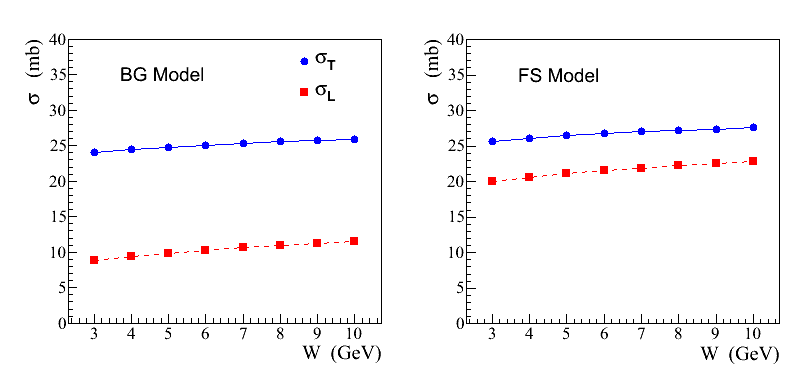 proposed 
experiment
FS Model
BG Model
L will be independently measured using   +-0 decays
37
Timeline
Nuclear Photoproduction with GlueX Workshop, Jefferson Lab, April 28 - 29, 2016
                     https://www.jlab.org/conferences/photoproduction16/
   
    - interesting discussions, motivated further theoretical studies 

 Photoprodiction of  mesons of nuclei and impact of polarization on the 
    meson-nucleon interactions, Phys. Rev. C93, 1, 015203, 2016

 Topic presented at several conferences / workshops
Photoproduction of vector mesons off nuclei
38
Sensitivity of Aeff and A00  to 00
I )
uncertainties of  00  of   4 % affect Aeff  by  1.2 % 

total systematic error on Aeff  =  4.7 %
I I )
uncertainties of  00  of   4 % affect Aeff  by  3.7 % 

total systematic error on Aeff  =  5.6 %
Extract from Aeff
Extract from A00
L (26 mb)   1.1 (stat) 3.5 (syst)  mb
L (26 mb)   1.4 (stat) 2.1 (syst)  mb
39
S/B   Estimates
Estimate background using photoproduction on target walls 
                   and air  ( runs with empty target )
Production vertex for   + 0
Vacuum cell and window:
    75 , 100 m Kapton

Cold H2 gas: 
     = 1.8 10-3 g /cm3

Air: 
     = 1.2  10-3 g /cm3
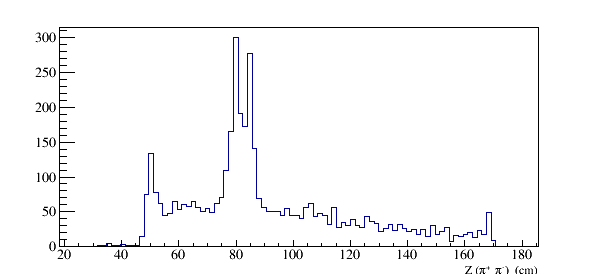 Vacuum window
Target cell walls
Air
Cold H2 gas
Z   (+ )    (cm)
Kapton
Kapton
Air
Photoproduction of vector mesons off nuclei
40
Nuclear Targets
Use four nuclear targets:  C, SI, Sn, Pb  with the thickness of 7 % R.L.
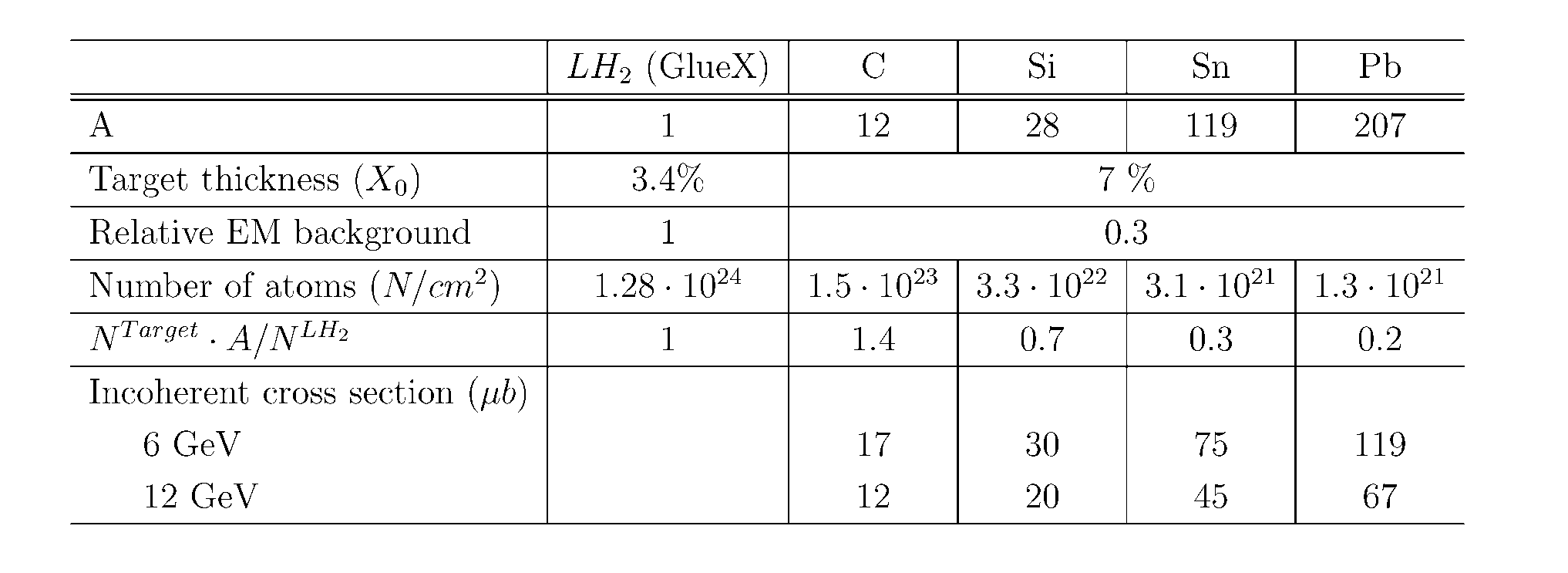 - small electromagnetic background compared with GlueX

   - neutron background will not exceed the GlueX level
                              (JLAB-TN-11-005, 2011)
Photoproduction of vector mesons off nuclei
41
Errors on Measurements of A00 and  Extraction of L (N)
Obtain  A00 from the fit to the decay angular distribution  in the helicity frame



  Statistical  errors :          (A00 )    =   0.011     (6 – 9 GeV)
      (from the fit)                                 =   0.014     (9 -12 GeV)
 0   ( 6 – 9 GeV )
Signal + BG, realistic acceptance 
              (input 00  = 0.2 )
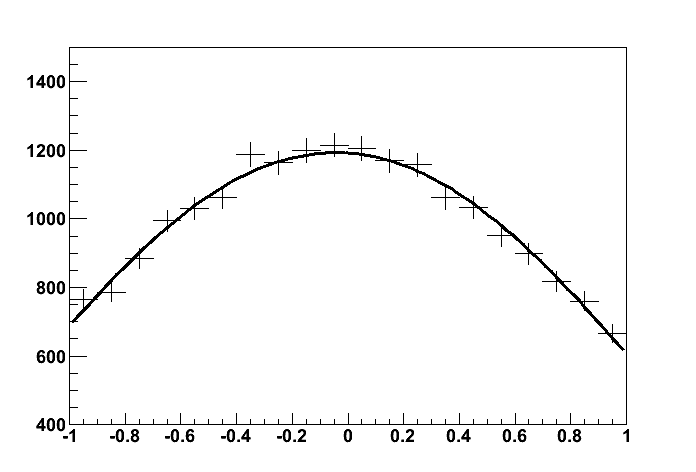 systematic uncertainties on A00
L is computed according to the  predicted   
                dependence of A00 on L
cos 
L (26 mb)   1.4 (stat) 2.1 (syst)  mb
6 – 9 GeV
L (26 mb)   1.6 (stat) 2.3 (syst)  mb
9 – 12 GeV
Photoproduction of vector mesons off nuclei
42